IO3: Formação de Literacia Financeira para Pais
Módulo 1: Vocabulário Financeiro
Vocabulário FinanceiroResultados da Aprendizagem
Após a conclusão deste módulo, os pais e encarregados de educação poderão:

descrever o significado das palavras financeiras mais comuns                                                                                                     
   
explicar diferentes tipos de dívida e inflação                                                                                                                                                                                                     
                                                        
descrever alguns serviços bancários e outras agências financeiras
Vocabulário FinanceiroPlano Visual
Vocabulário financeiro
Apresentações
Atividade - ideias
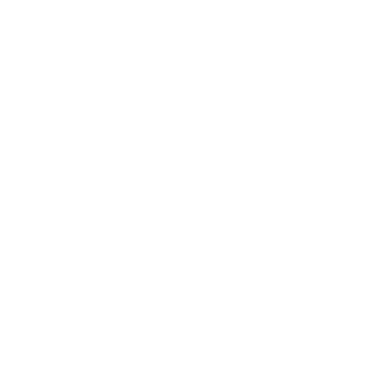 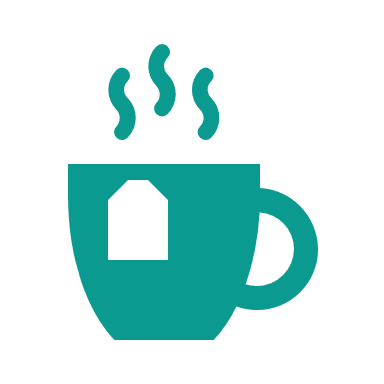 Fim
Pausa – 10 min.
Inflação
Exercícios de reflexão
Atividade - dívida
Vocabulário FinanceiroAtividade quebra-gelo
Atividade M1.1
Conheça os seus vizinhos
Apresente-se às pessoas sentadas ao seu lado

Conte-lhe algo sobre si
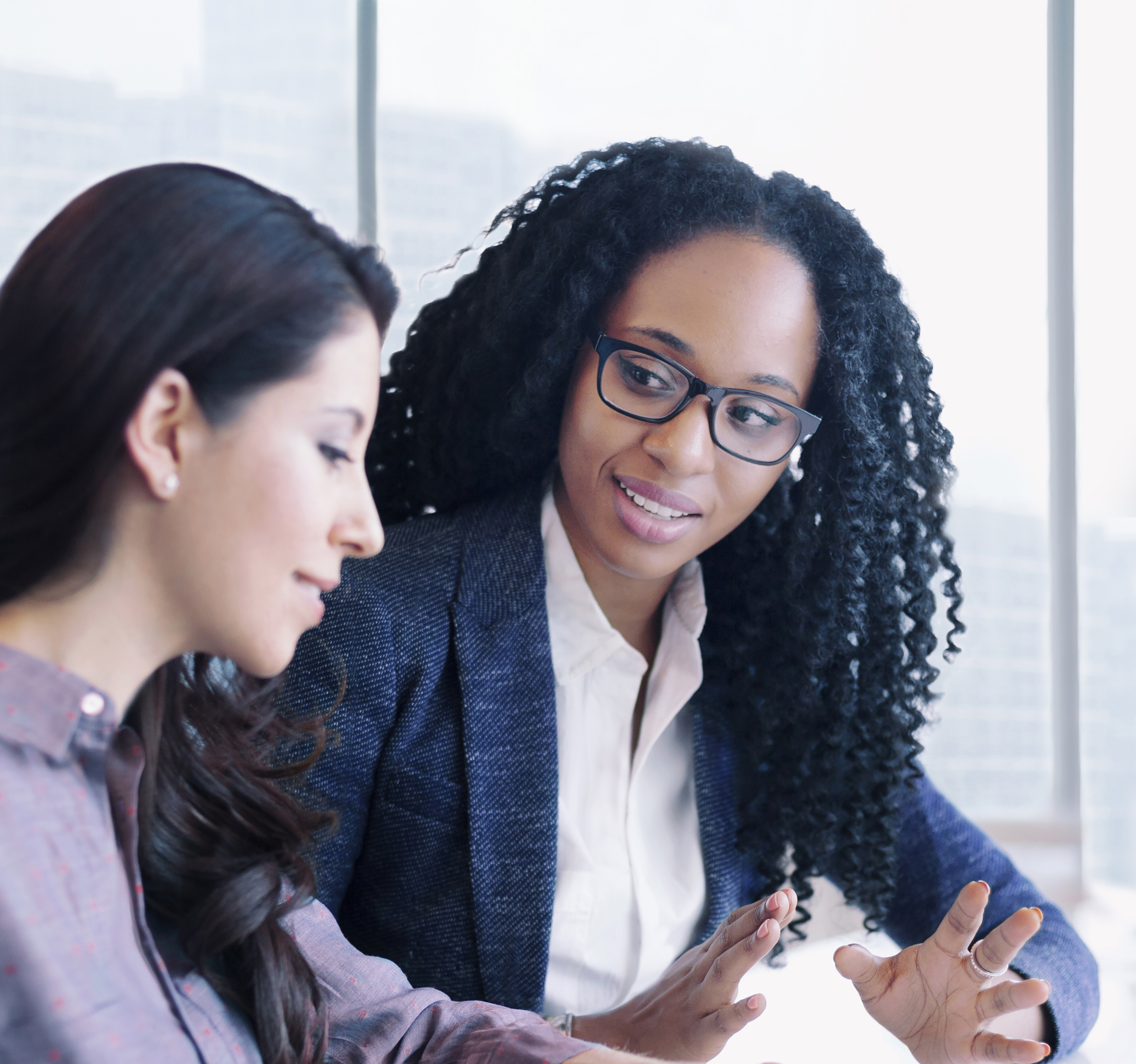 Vocabulário Financeiro
Atividade M1.2
Vocabulário financeiro
Olhe para o seu cartão para a palavra ou para a descrição

Encontre o participante que tem a palavra para corresponder à sua descrição
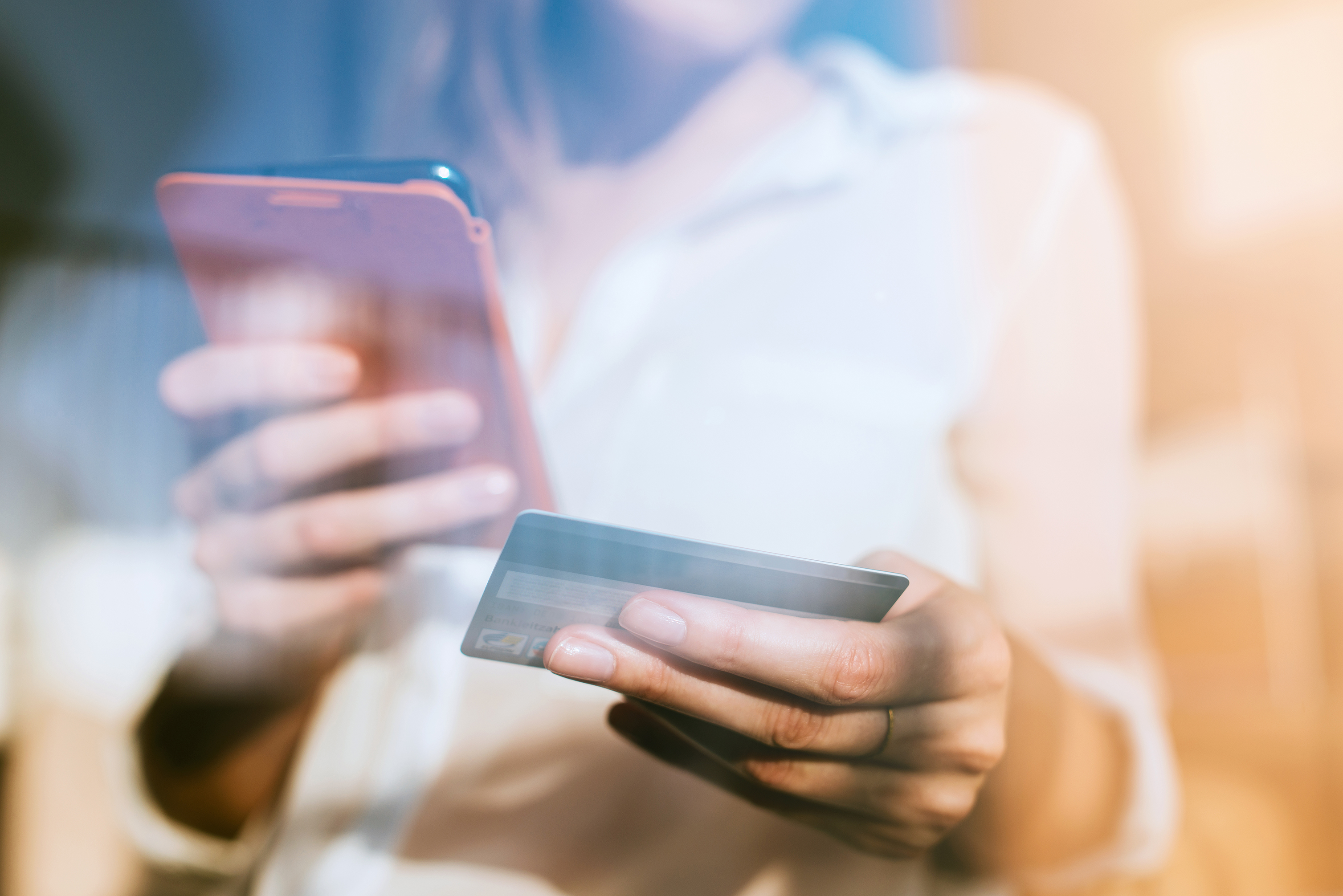 Vocabulário Financeiro
Vocabulário financeiro: descrições de palavras financeiras comuns
SALÁRIOS: pagamento recebido pelo trabalho ou serviços muitas vezes pagos diariamente ou semanalmente
SALÁRIO:  pagamento referido por trabalho ou serviços muitas vezes pagos mensalmente.
RENDIMENTOS: dinheiro que uma pessoa ganha ou recebe em benefício ou pensão, ou outros meios, por vezes conhecidos como "rendimento não adquirido".
DESPESAS: dinheiro que uma pessoa gasta em comida ou contas e outras coisas.
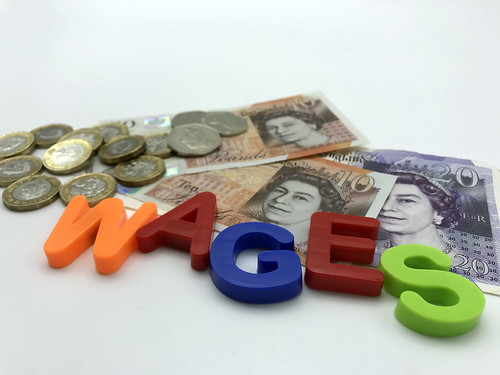 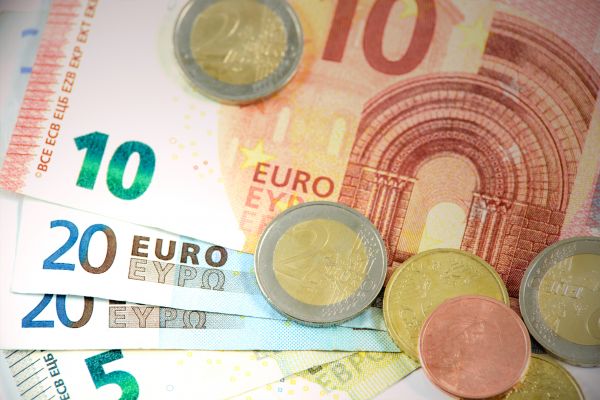 Vocabulário Financeiro
Vocabulário financeiro: descrições de palavras financeiras comuns
CRÉDITO: usado para descrever o dinheiro de 2 maneiras diferentes:
 quando o dinheiro é dado um empréstimo
 dinheiro que tem na sua conta bancária e está 'no crédito'
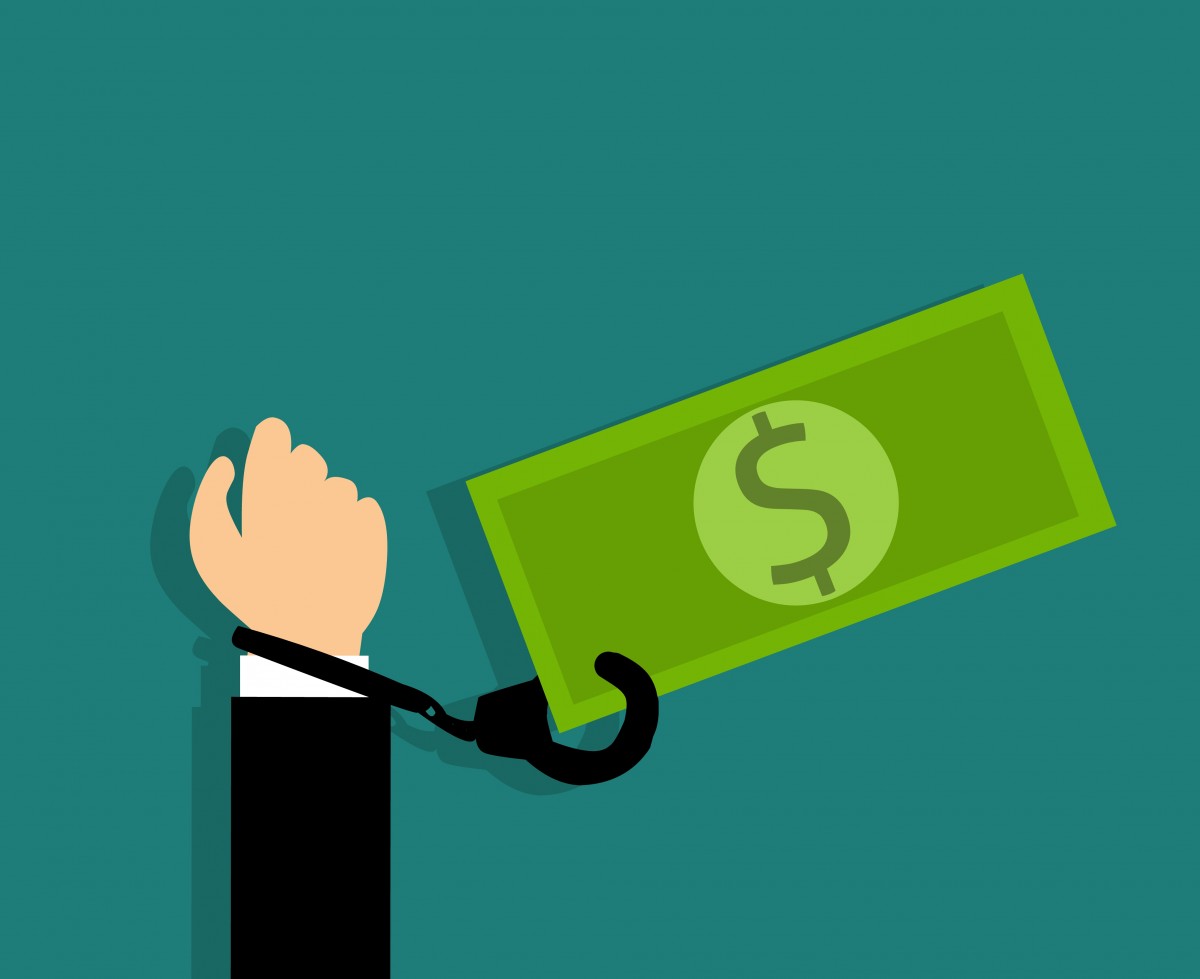 DÍVIDA: representa o dinheiro que uma pessoa deve a outra. A pessoa que tem uma dívida é conhecida como devedora ou mutuário.
JUROS: usado para descrever o dinheiro de 2 maneiras diferentes:
 dinheiro que uma pessoa paga de volta, por ter pedido dinheiro emprestado
 dinheiro que um banco paga a uma pessoa quando depositam uma grande quantia de dinheiro numa conta bancária 
CARTÃO DE CAIXA OU DÉBITO: usa-se para pagar bens ou serviços. Tem de pagar a tempo ou serão cobrados juros
CARTÕES DE CRÉDITO: usa-se para comprar coisas e pagá-las mais tarde. Para este serviço tem que pagar o dinheiro de volta mais encargos e juros
Vocabulário Financeiro
Atividade M1.3
Serviços bancários
Aqui estão algumas palavras bancárias. Em pequenos grupos, decidir como explicaria os significados a uma criança entre os 6 anos e os 12 anos e sugeriria ideias para recursos que poderia usar, por exemplo, dinheiro real ou outras ideias?

Empréstimo
Cheque
Conta poupança
Transferências bancárias
Cartões de crédito
Cartões de cobrança
Cartões de débito
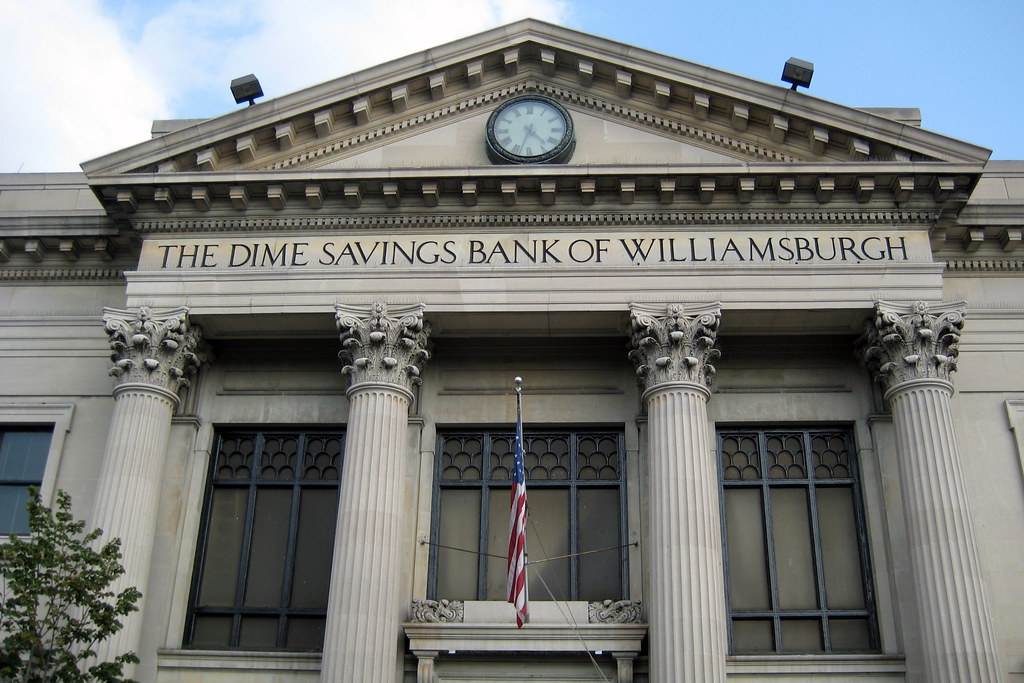 Vocabulário Financeiro
Outras instituições financeiras/sociedades financeiras não bancárias
EMPRESAS DE MICROFINANCIAMENTO
Também chamado MICROCREDITO este representa um tipo de serviço financeiro que fornece empréstimos a pessoas ou grupos desempregados ou de baixos rendimentos que de outra forma não teriam outro acesso a serviços bancários.
O objetivo é dar às pessoas menos ricas a oportunidade de se tornarem autossuficientes emprestando-lhes pequenas quantidades de dinheiro.
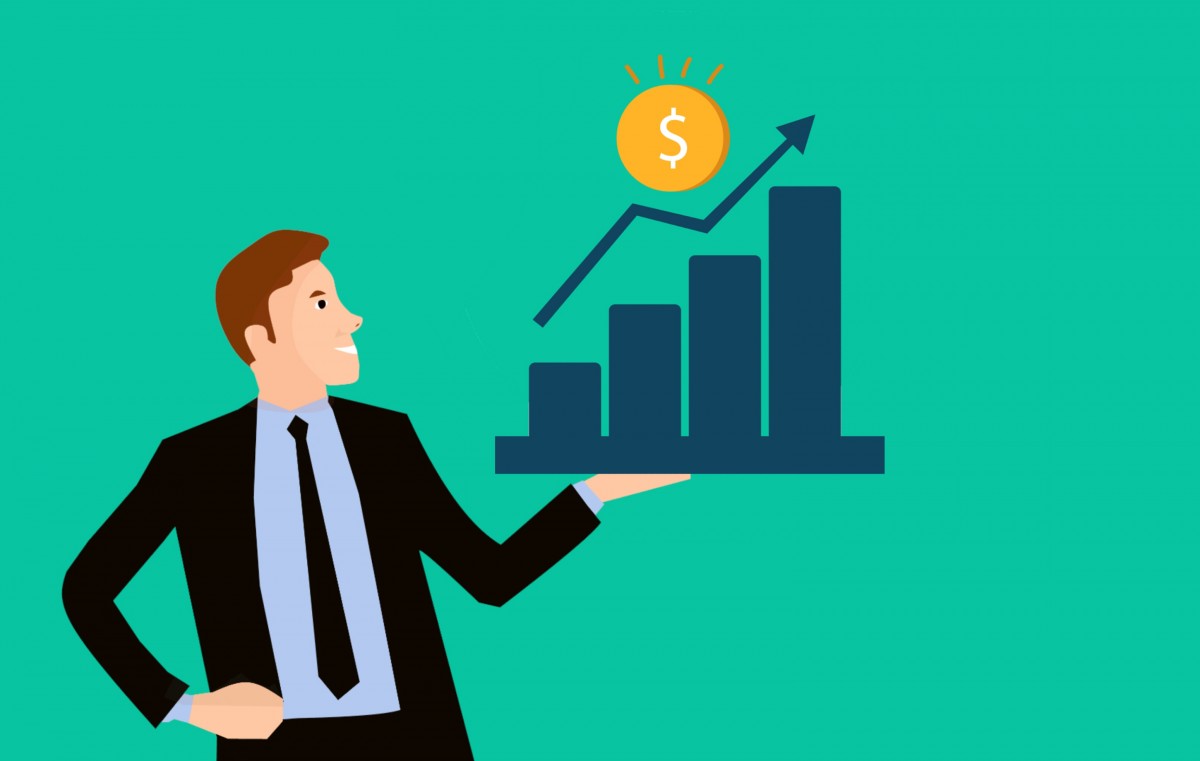 Tal como os credores convencionais, cobram juros sobre empréstimos e estabelecem horários específicos de reembolso.
Vocabulário Financeiro
Outras instituições financeiras/sociedades financeiras não bancárias
O que são instituições financeiras não bancárias?
UNIÕES DE CRÉDITO: Trata-se de instituições financeiras que oferecem vários serviços bancários e que são muitas vezes propriedade dos contribuintes.

EMPRESAS DE ENERGIA: Estes podem oferecer serviços para apoiar clientes que têm dificuldades em pagar as contas.

COMPANHIAS DE SEGUROS: Entre as instituições financeiras não bancárias mais conhecidas estão as companhias de seguros que protegem contra o risco financeiro, asseguradas através de pagamentos de seguros.
ACORDOS COMUNITÁRIOS: Estes são diferentes dependendo da comunidade…lembra-se de alguma?
Vocabulário Financeiro
Pausa para café e chá
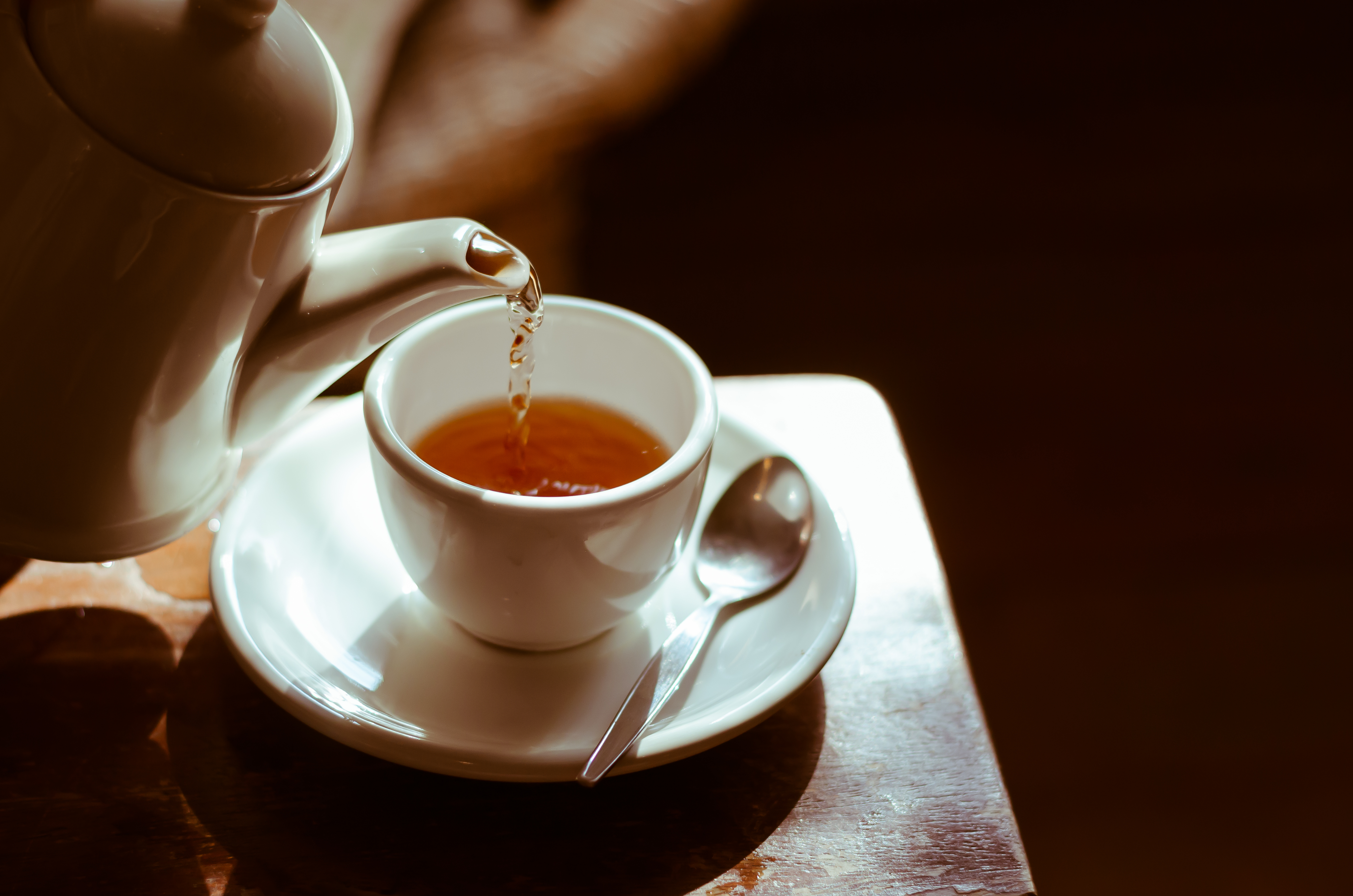 Vocabulário Financeiro
Atividade M1.3
Dívida….
Existe algo como ‘boa’ ou ‘má’ dívida?
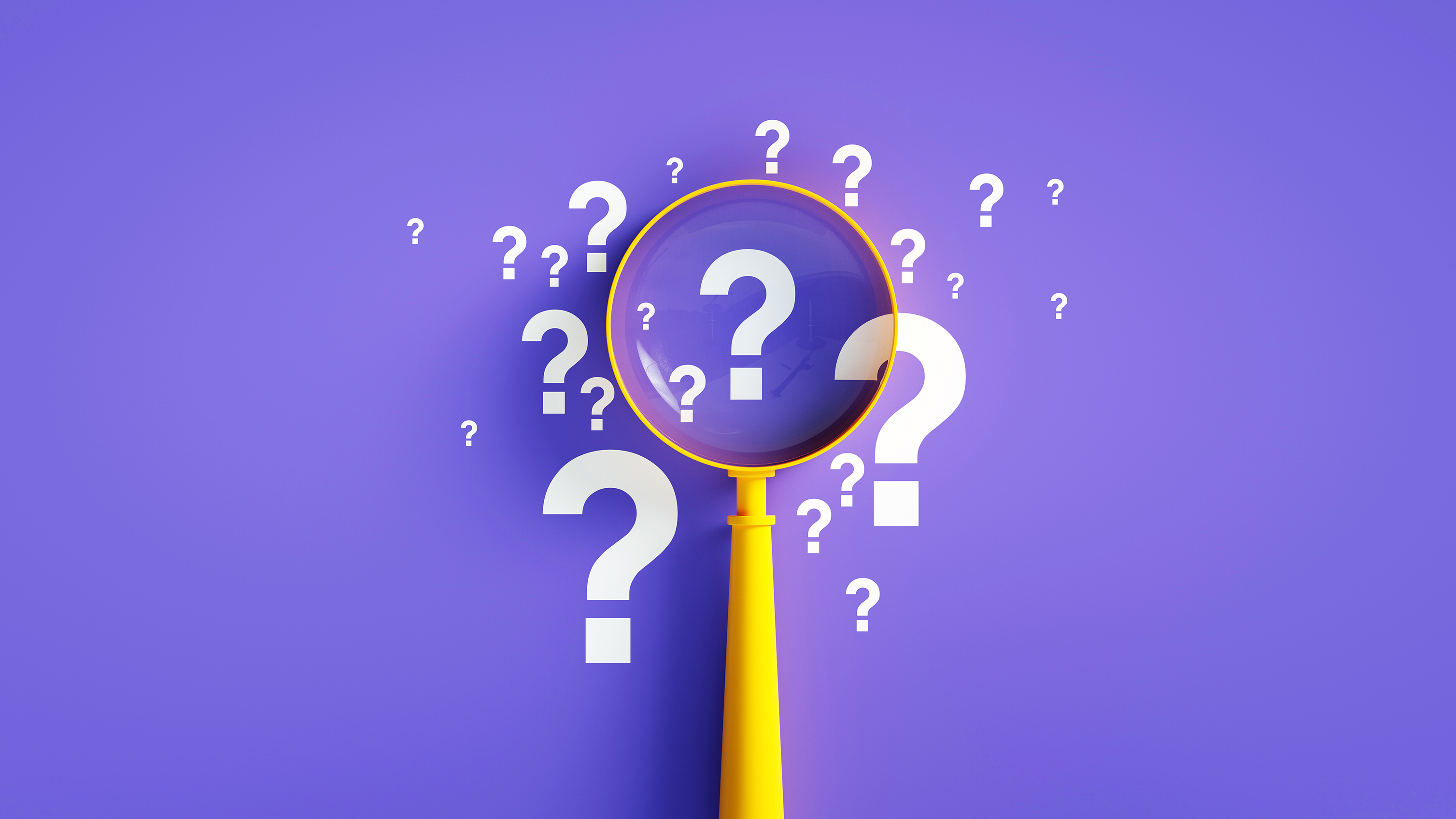 Vocabulário Financeiro
Boa Dívida e Má divida
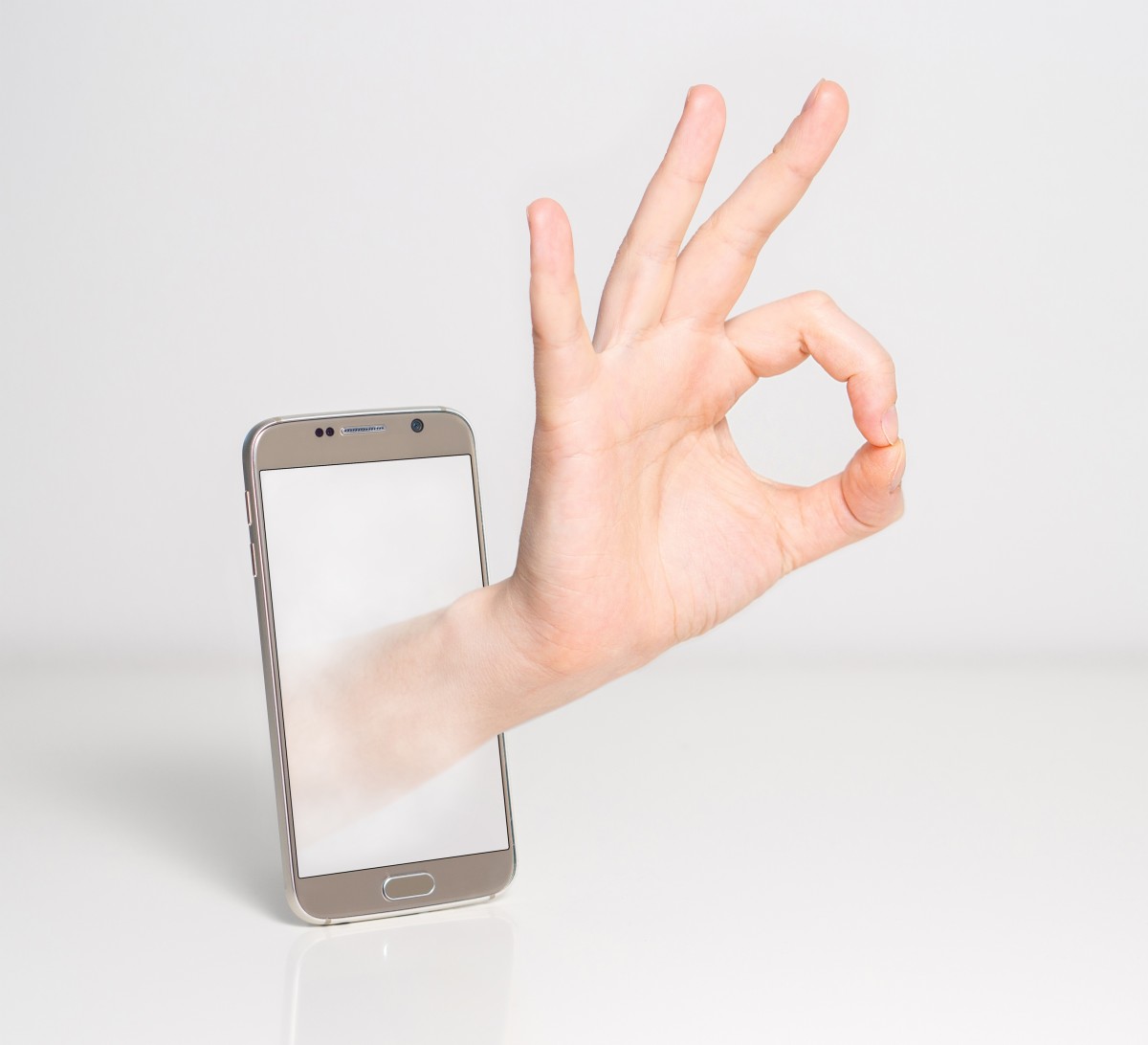 BOA DÍVIDA: representa um investimento que poderia beneficiar alguém.
DÍVIDA MÁ: quando se mete em problemas financeiros porque não pode pagar o dinheiro de volta que deve.
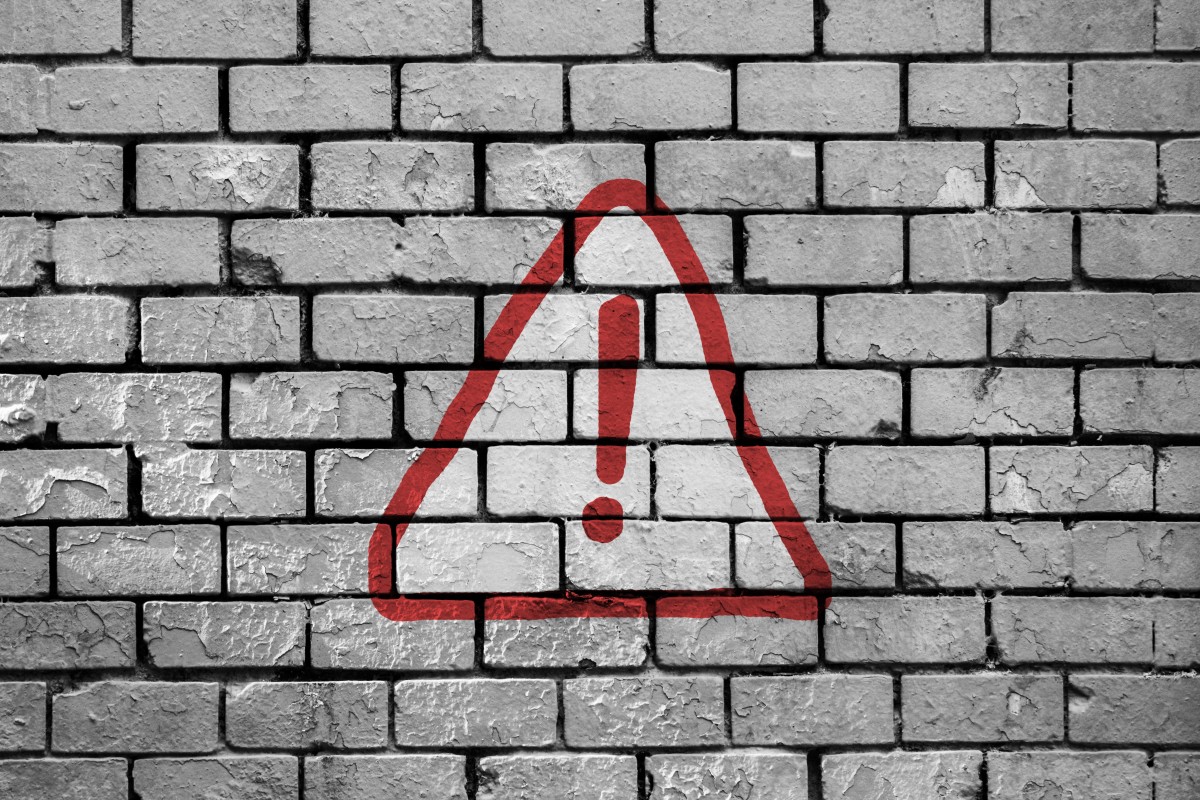 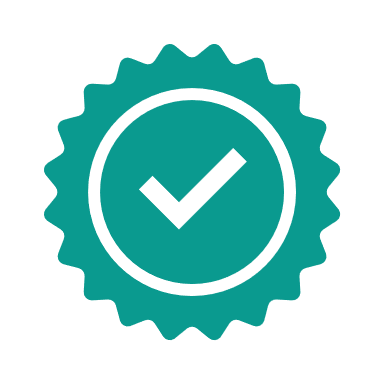 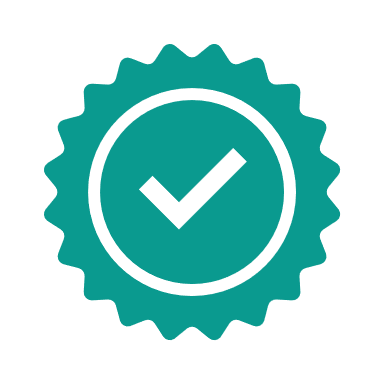 Vocabulário Financeiro: Boa Dívida e Má Dívida
Atividade M1.4
Boa dívida
Sugira dois tipos de dívida 'boa' que podem servir a si ou a uma família da lista abaixo. 
Escreva-os na primeira coluna e tente explicar por que na segunda coluna.
Empréstimo para estudar
Empréstimo para comprar casa
comprar itens essenciais
Empréstimo para tratamentos médicos
empréstimos a pequenas empresas para investimentos
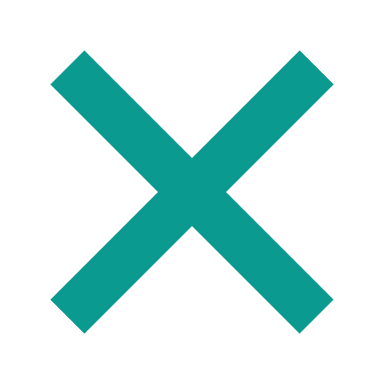 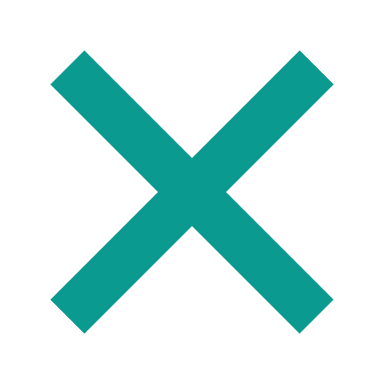 Vocabulário Financeiro: Boa Dívida e Má Dívida
Atividade M1.5
Como gerir um pequeno orçamento
EXERCÍCIO DE REFLEXÃO:
Em pequenos grupos, discuta como se pode comportar na seguinte situação:

Só tem 300 libras /euros para este mês, mas receberá o seu próximo salário em 15 dias. 
A tua máquina de lavar está avariada. Obviamente terá de comprar bens do dia-a-dia (comida, medicamentos, gasolina para o seu carro, etc.) Tem um cartão de crédito com uma taxa de juro muito elevada (15%).

O que vais fazer? Escolha uma destas opções e explique porquê:
Pagará tudo com dinheiro e com o cartão de crédito.
Pedirá emprestado aos seus amigos ou familiares sem qualquer juro.
Pedirá emprestado ao amigo de um amigo que oferece dinheiro com juros.
Vai comprar uma nova máquina imediatamente com o seu cartão de crédito.
Reduzirá os bens do dia-a-dia que compra e guarda para uma nova máquina.
Vocabulário Financeiro
Viagem no tempo... como é que a inflação afeta o meu dinheiro?
O que significa "inflação"?
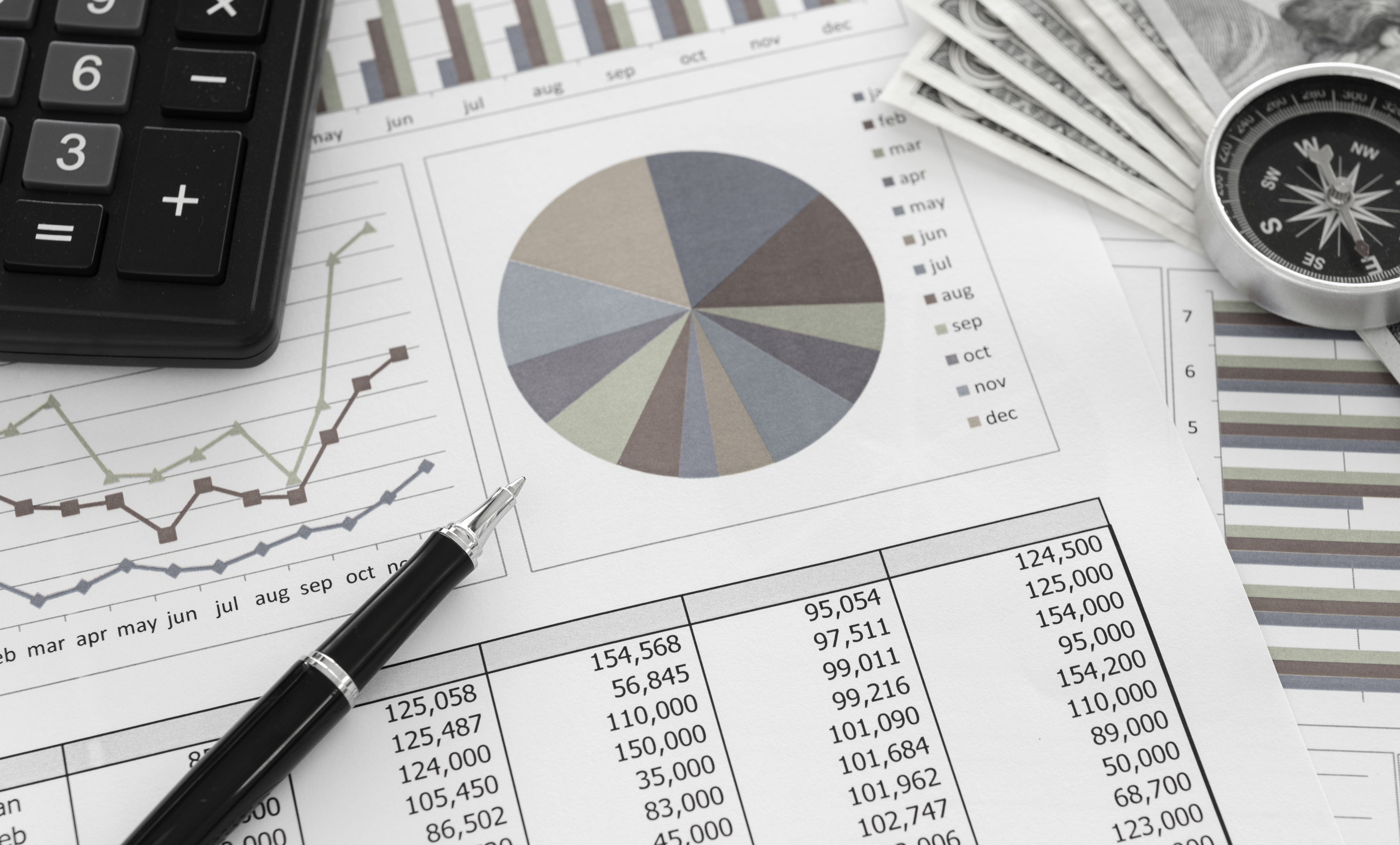 Vocabulário Financeiro
Inflação
Definição:

  Inflação é o aumento global dos preços dos bens e serviços ao longo do tempo.
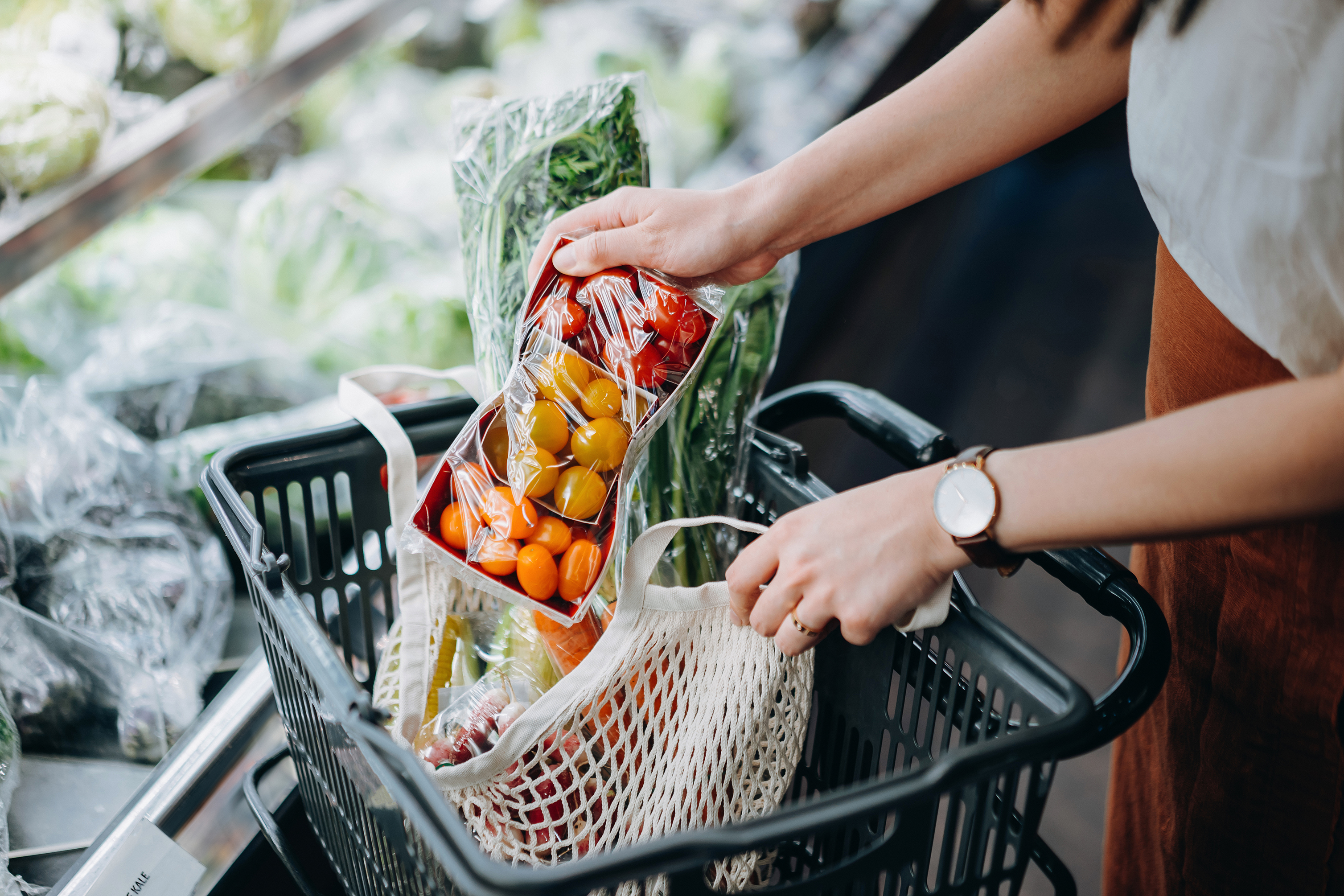 Vocabulário Financeiro
Atividade M1.6
Viagem no Tempo
Onde já ouviu da palavra "inflação"?

Viu recentemente um aumento ou uma diminuição dos preços dos alimentos e outros preços?
Quanto acha que um pão custava nos anos 50??

Os salários aumentam sempre com o custo de vida?
Use o seu telemóvel para aumentar o custo
 da gasolina nos anos 50
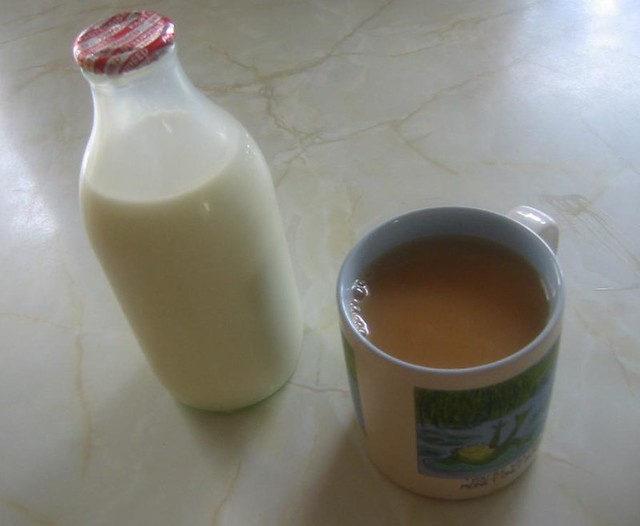 5d = 5 old pence
Obrigado por estar presente. Para mais recursos, visite o site money matters: https://moneymattersproject.eu/
Vocabulário Financeiro
Recursos adicionais:
https://www.nerdwallet.com/article/banking/checking-vs-savings
https://www.wellsfargo.com/financial-education/college/?linkLoc=fn
https://www.investopedia.com
https://www.debt.org
https://www.experian.com/blogs/ask-experian/what-is-good-debt/
https://www.youtube.com/watch?v=RwC-EMh2-Z4    (how to write a cheque)